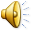 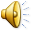 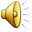 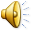 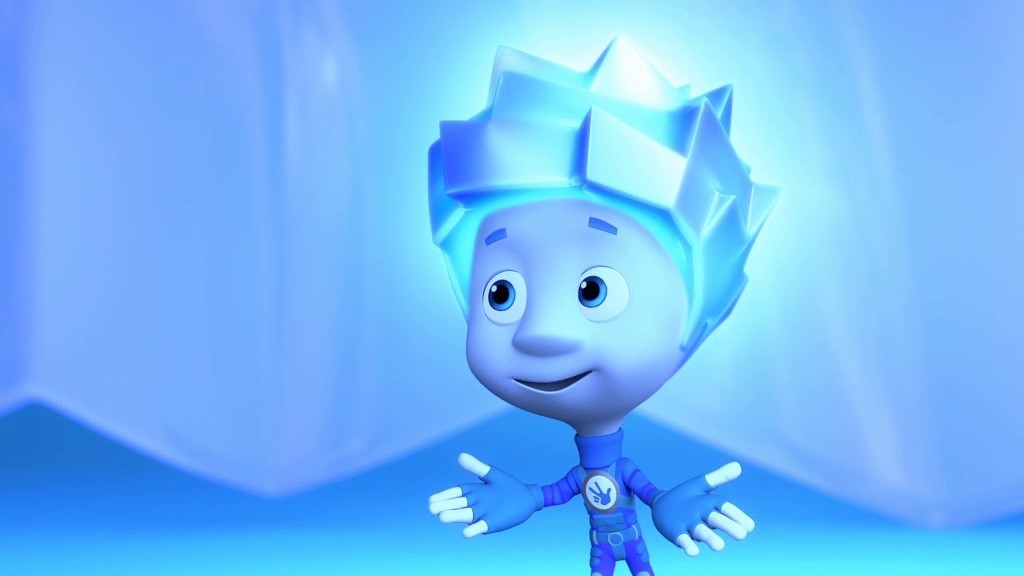 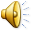 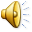 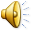 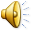 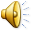 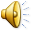 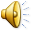 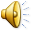 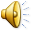 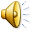 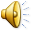 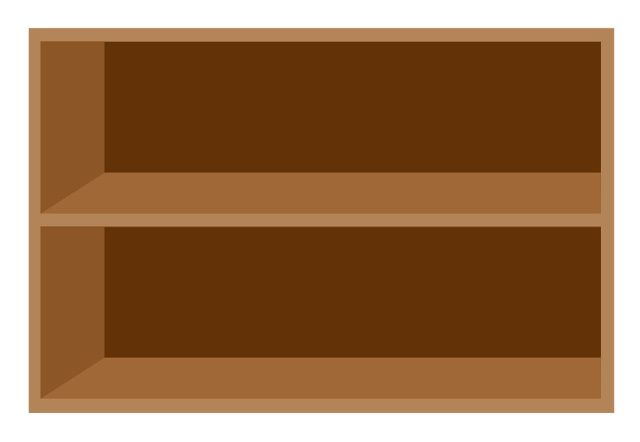 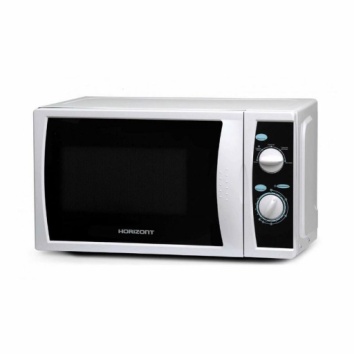 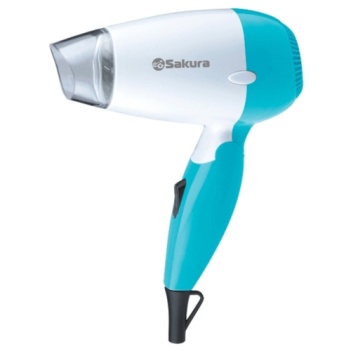 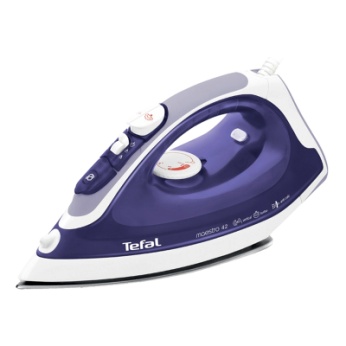 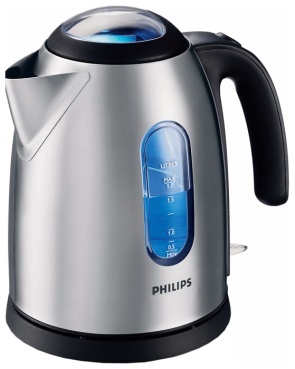 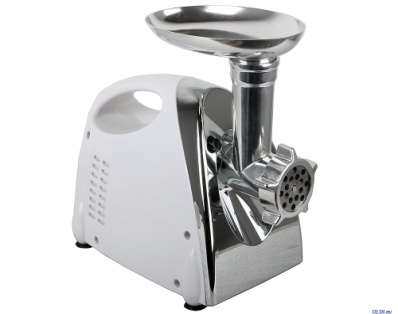 Отдыхай-ка
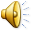 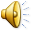 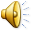 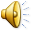 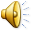 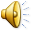